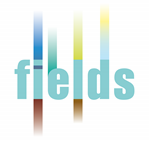 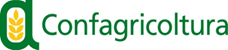 FIELDS – Blueprint 612664 – 1/1/20-41/12/24
WP2 T 2.4  Roadmap formulation and refining
Daniel Rossi, Delegate R&I
Camilla Tomao, Claudio Carpineti, Elisabetta Pierantoni
CONFAGRICOLTURA WP2 Leader
30-31st  May 2022
Ania, France
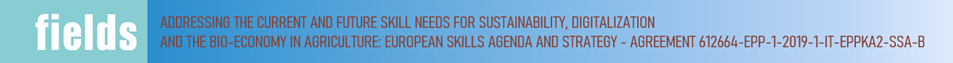 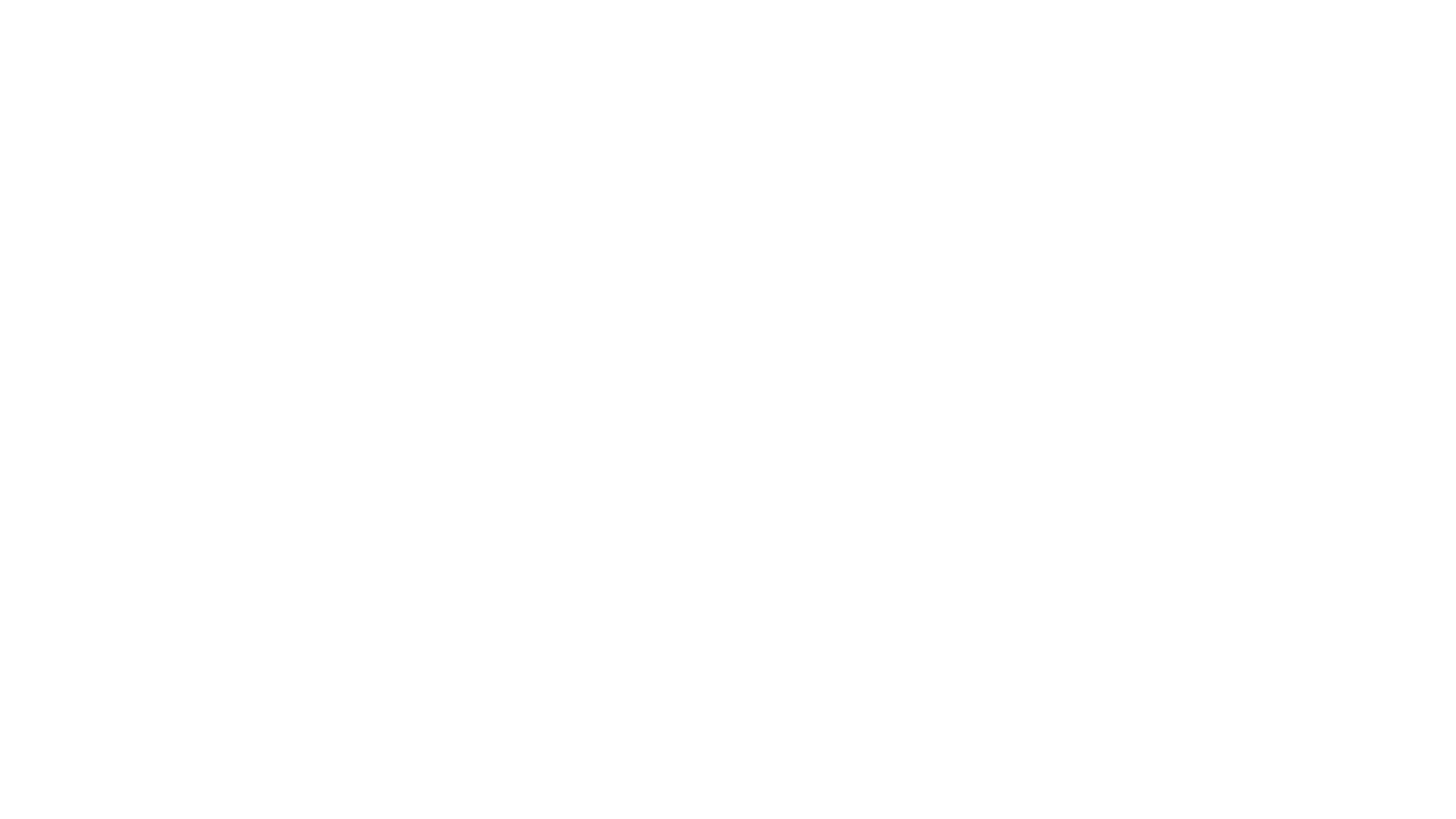 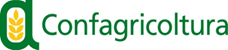 T2.4 Roadmap formulation and refining
Duration: M17 May 2021-M48 December 2023
Leader: CONFAGRICOLTURA 
Partners Involved: all 

Deliverable: D2.4: National Roadmaps (M27 Confidential draft
& M45 public)
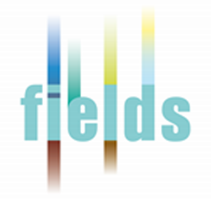 2
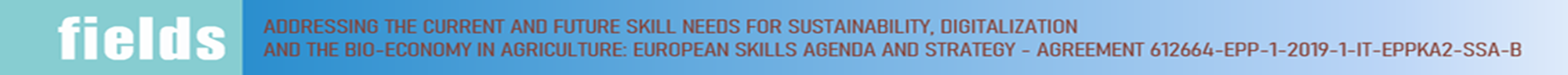 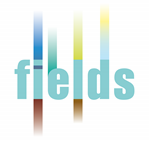 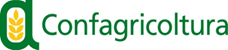 The main aim will be to adapt the EU strategy (Task 2.3) to the needs of the seven target countries and develop it into National Roadmaps. 
See below the national responsible partners.
The seven target countries will be the ones where the training pilot will be implemented:

1. Austria - FJ-BLT and LVA, AP
2. France - AC3A and ACTIA
3. Finland - PA
4. Italy - CONFAGRI and UNITO
5. The Netherlands - AERES and WUR
6. Spain – AGACA, UCLM and SCOOP
7. Ireland - ICOS
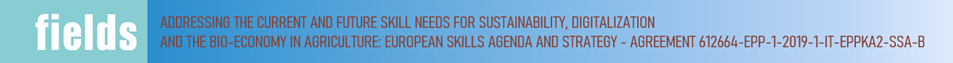 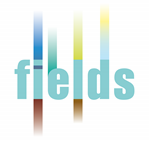 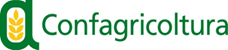 The Responsible partners (CONFAGRI, AERES, AC3A, LVA, AGACA, PA, ICOS) will engage relevant stakeholders of the target countries and establish National Working Groups (NWG). 

The focus groups will involve at least 5 members, also people outside the Consortium (education providers, advisors, farmers, foresters, agri-food companies, forest industries, cooperatives).

CONFAGRI provided:
Annex I of deliverable 2.4 a Letter of Invitation, which will indicate main objectives, opportunities and modality of the Meeting as to guarantee fruitful participation of outside stakeholders,
Annex II the Questionnaire and 
Annex III the Occupational Profiles .
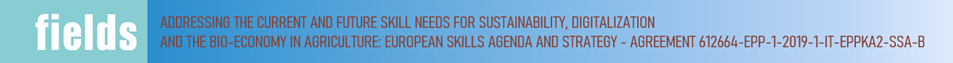 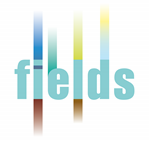 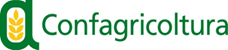 The National Roadmaps will include the following elements:

Prioritization of job profiles and skill needs (as performed in FIELDS tasks 2.1 and 2.2) to be confirmed, and the analysis to be shared of the pact for skills (upskilling  and reskilling)
Specific country needs both in terms of Life-long Learning/Education and in the Agri-food sector in general. General context and existing curricula.
The definition of major training modules (for coherent groups of skills) that fit with job profiles and skill needs identified. 
Key conditions under which these training modules are to be developed, such as defined in WP1 of the FIELDS project, but also aspects such as social fairness considerations, VET structural elements such as flexibility and resilience, VET organization and governance etc.
An assessment approach including main indicators to assess the success of the training modules and the programs as a whole.
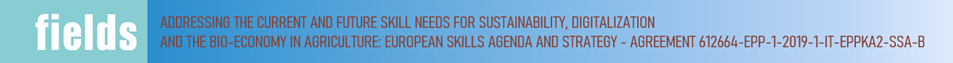 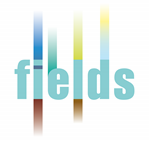 The 7 target countries will draft the National Roadmaps which will include:

proposed index
1.	Introduction
       1.1  Method- NWG

2. Context of education and policies at a National level
2.1  Legal and regulatory framework for education and training 
2.2  The  national  education system and  training needs 
Short analysis of education and training requirements specified in the legal and 
    regulatory framework associated with professional qualifications
Evaluation  of  the  number  of  personnel  within  identified  professional  
     categories that will require  training matching “fields profiles”
VET providers system (flexibility, resilience, organization and governance etc.)
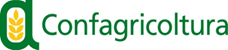 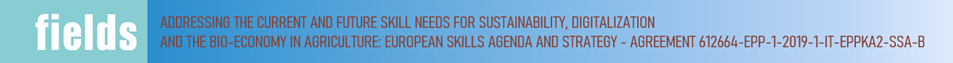 3.  Main challenges
3.1 Priorities in the Agri-food sector
3.1.1  European reference framework and links with the national framework
3.1.2  Sectoral upskilling and reskilling framework (pact for skills)
3.1.3  Major training modules (for coherent groups of skills) soft skills should be
          part of any job profile training program
 4. The Action Plan
4.1 A clear statement of activity
4.2 Time period
4.3 Quantity of inputs/outputs and unit costs
4.4 Source of funding
4.5 Entity responsible for implementation
4.6 Output indicators
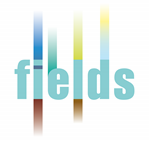 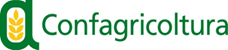 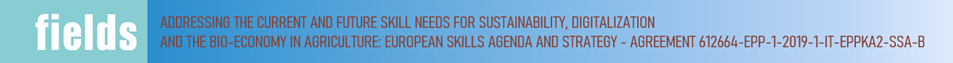 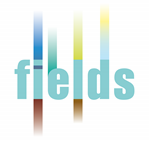 5.	The ambition
 5.1 National Focus on skill needs and Occupational profiles
 5.2 Life-long learning perspective to both employers and employees
5.3 Pathway for partnership building contributing to agri-food and forestry pact for skills     

 6. The proposal and commitment
6.1 The governance and national p&c

 7. Evaluation
7.1 Assessment approach
7.2 Key performance indicators
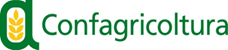 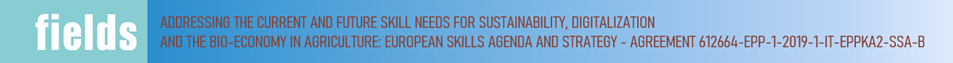 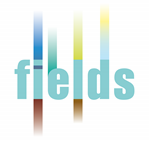 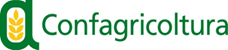 VET providers, HEI and Training Centers will define indicators in order to monitor the implementation of the National Roadmaps during and after the project.

Confagricoltura will coordinate the development of criteria and indicators for the successful implementation and promotion of skills. 

The national leaders of the National Roadmaps NRM (CONFAGRI, AERES, AC4A, LVA, AGACA, PA, ICOS) will collect and assess the necessary data in order to quantify the success indicators for the pilot training made in Austria, France, Finland, Italy, The Netherlands, Spain and Ireland. Quantified indicators will be represented in graphics to show their evolution along the project.
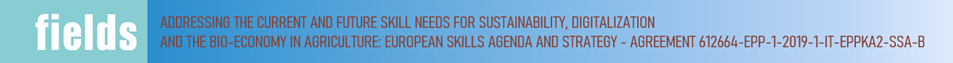 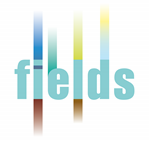 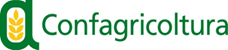 The refining of the National Roadmaps NRM will follow the outcomes of WP4 (Implementation).
Task WP4 (training material) is also linked to this task (T 2.4).

The feedback from the pilot implementation will be collected to improve and refine the National Roadmaps  by the end of the project.

Link with Pact for skills: the ambition of the partnership is to enable the upskilling and reskilling of the workforce to increase the attractiveness of the sector to the young people and to provide long-life learning opportunities in the agri-food system.
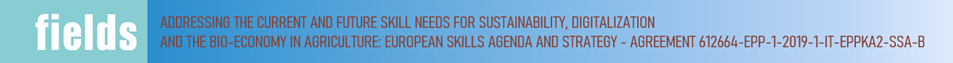 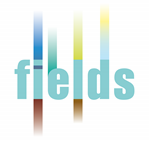 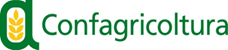 CONFAGRI provided by M28 (April) 2022:

Questionnaire at National Level as the base of discussion for the NWG meetings
Letter of invitation in order to engage relevant stakeholders to attend the NWG
D 2.4 National Roadmaps Guidelines on how to design the National Roadmaps and to organize the NWG 
Occupational Profiles Report developed in task 2.1
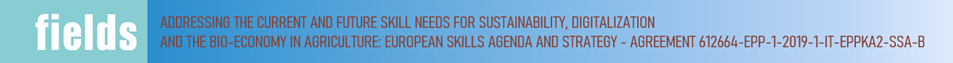 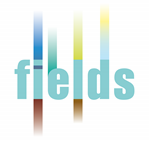 ACTIONS: 

Responsible National Partners will establish NWG list of participants 
NWG Meeting 
September 2022 Draft of  the 7 National roadmaps (NRM)

Send National Roadmaps NRM drafts to CONFAGRI by the first week of September 2022, 9th.
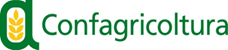 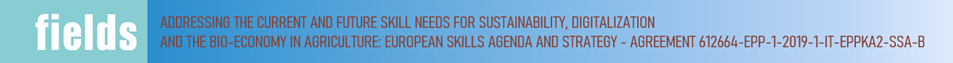 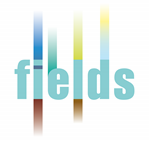 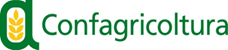 Thank You!

Daniel Rossi
d.rossi@confagricoltura.it

Camilla Tomao
tomao@enapra.it

Claudio Carpineti
claudio.carpineti@gmail.com
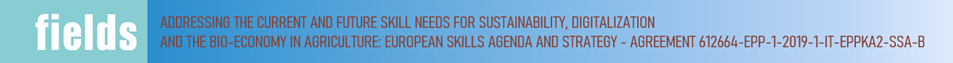